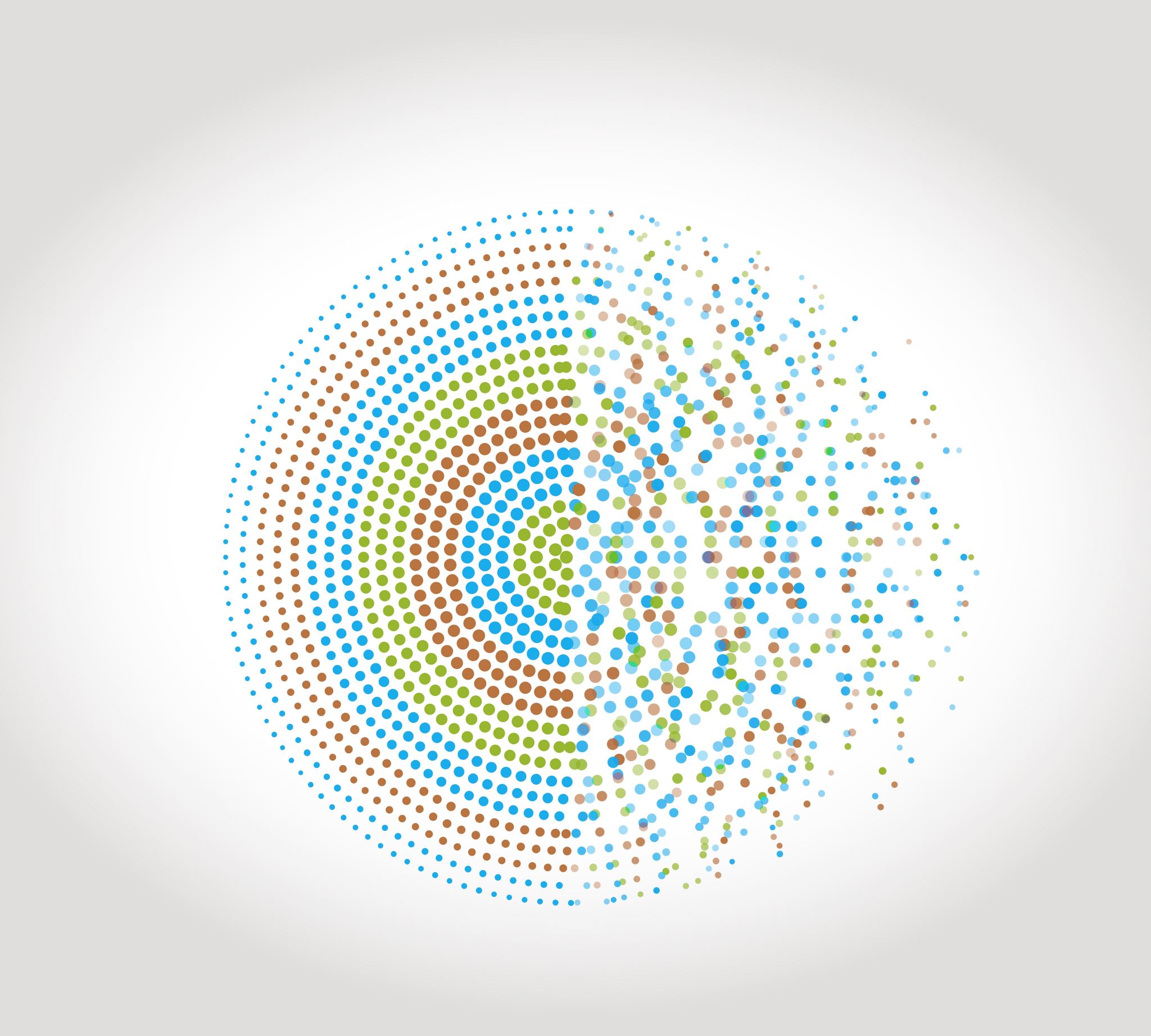 Compound interest
5F
https://dashboard.blooket.com/set/6507923af3eb74a0c98b08c8

https://play.blooket.com/host?id=6747882db8d55150a13895dc

https://play.blooket.com/host?id=67478ccf9d40e5f58c69de67

https://dashboard.blooket.com/set/630c42e0aa05729fcc13c31d
[Speaker Notes: 3,5,6,10,11,15,16]
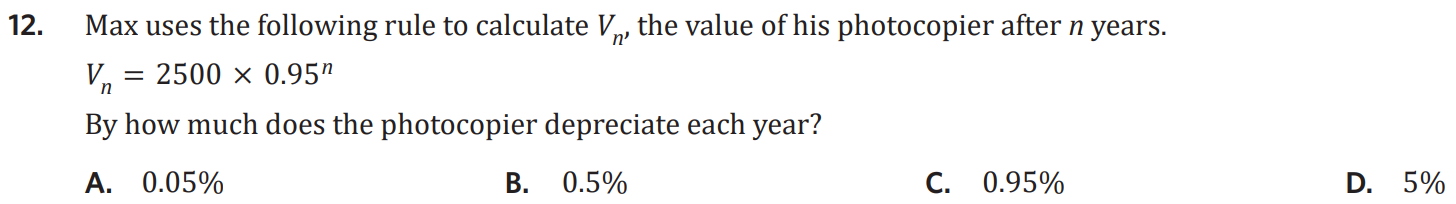 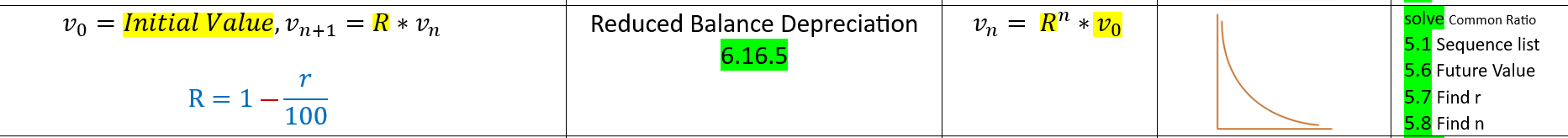 r = (1-R)*100
A recurrence model for linear growth and decay
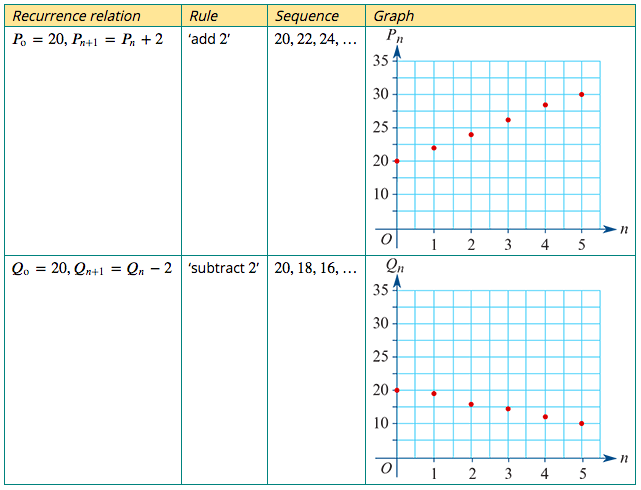 linear growth
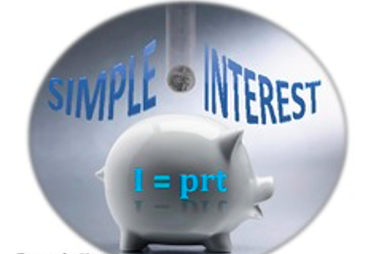 Model and investigate simple interest loans and investments, as well as flat rate depreciation and unit cost depreciation of assets
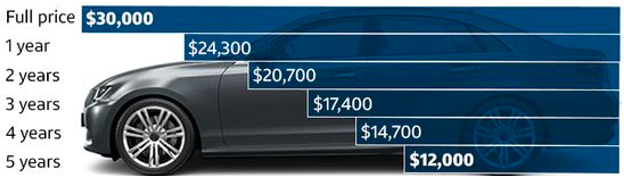 linear decay
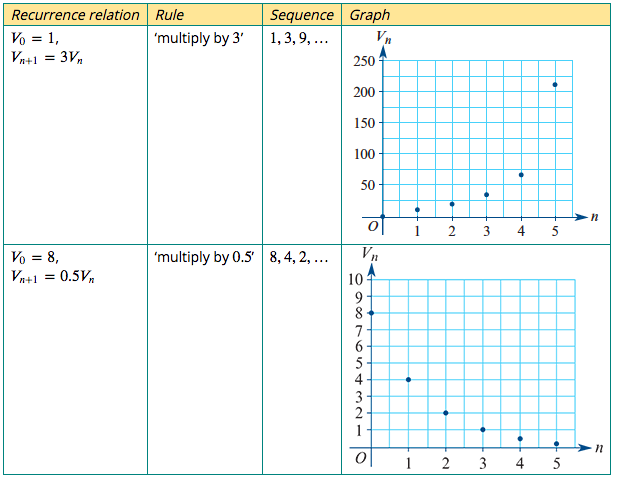 A recurrence model for geometric growth and decay
A recurrence model for geometric growth and decay
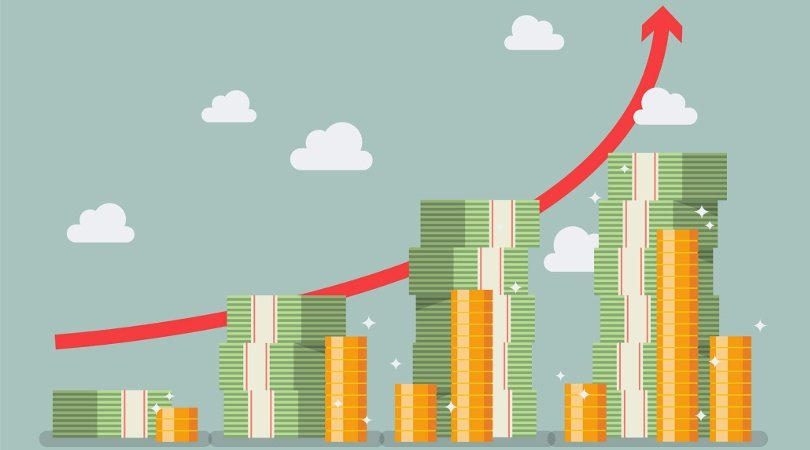 Compound Interest
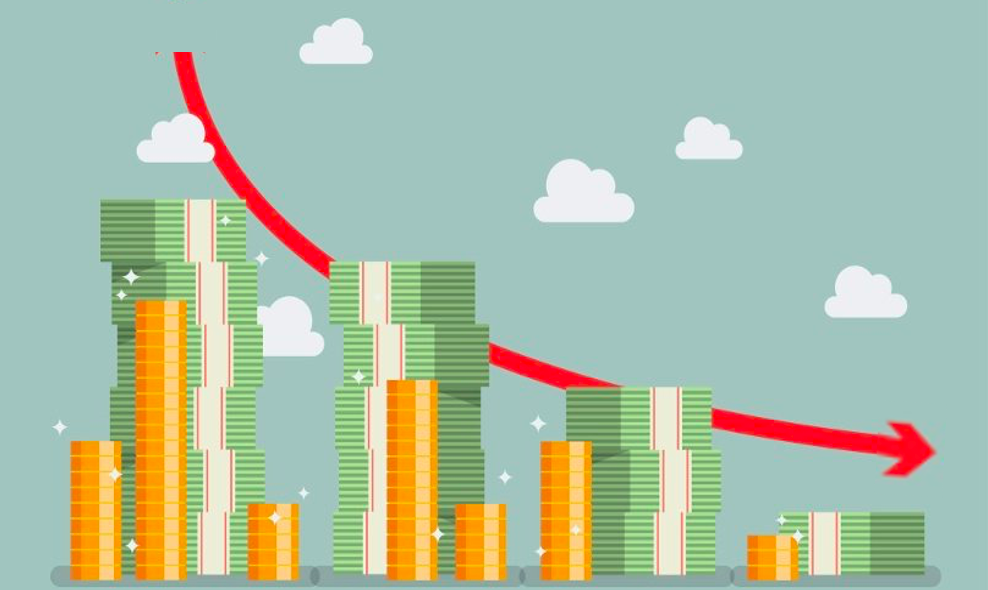 Reducing Balance Depreciation
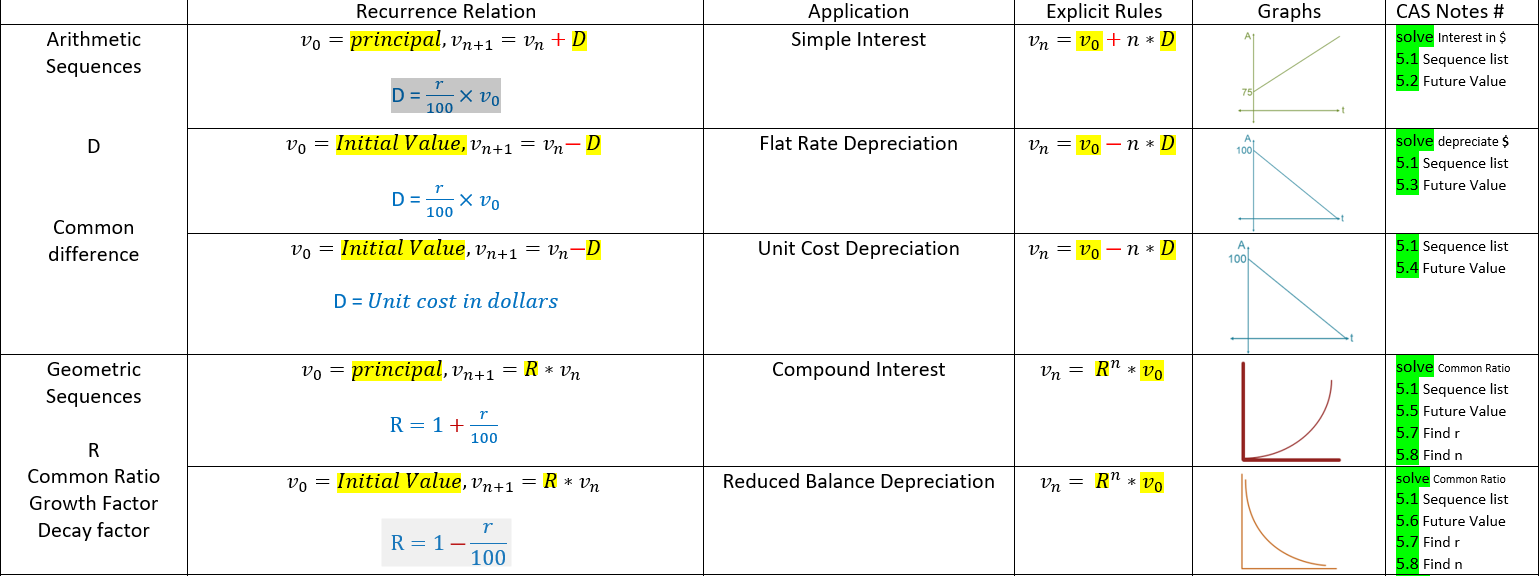 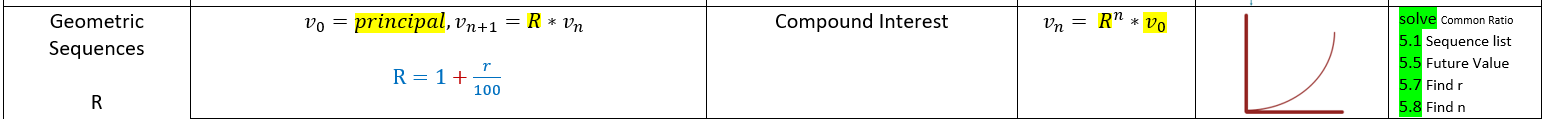 Compound interest investments
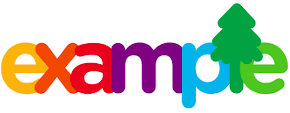 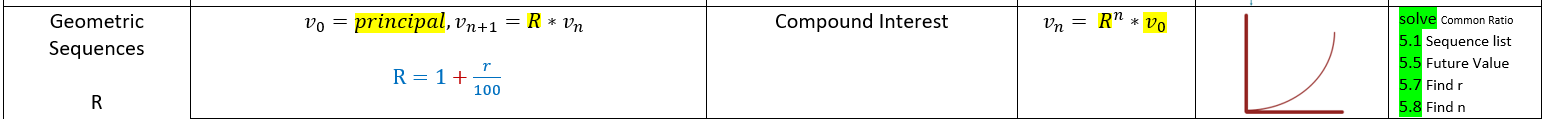 A recurrence model for compound interest investments and loans that compound yearly
r = (R-1)*100
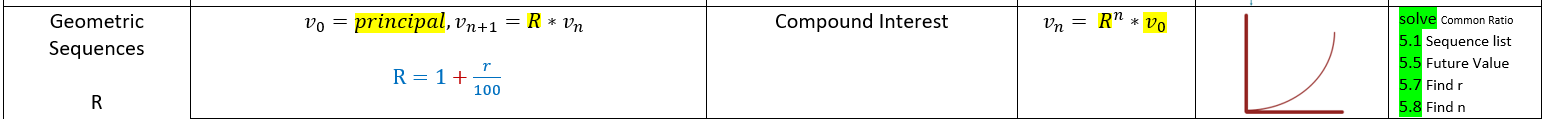 Modelling compound interest with a recurrence relation 1
CAS Notes 5.5
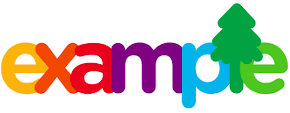 CAS Notes 6.16.4
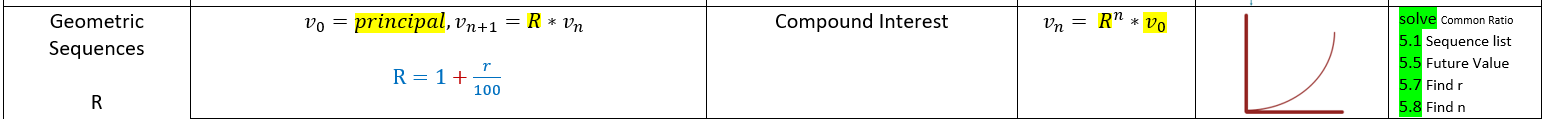 Modelling compound interest with a recurrence relation 1
CAS Notes 5.5
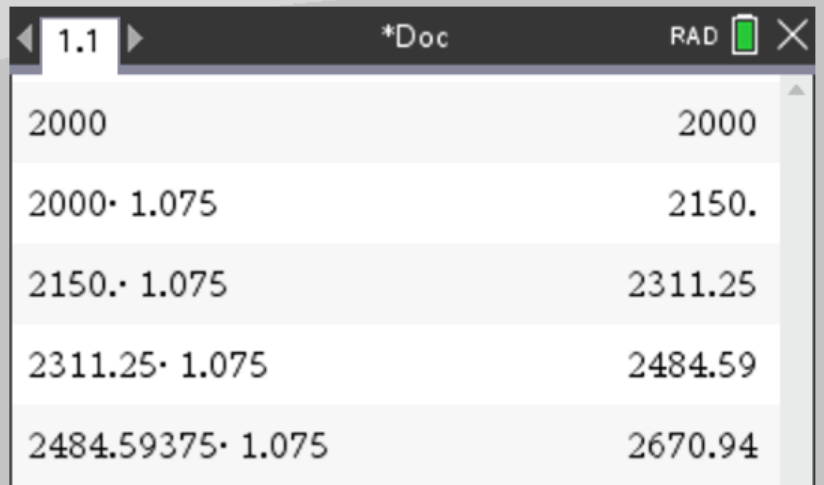 2. After 4 years, the investment will first exceed $2500
CAS Notes 6.16.4
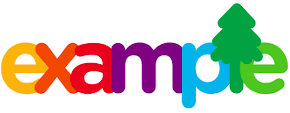 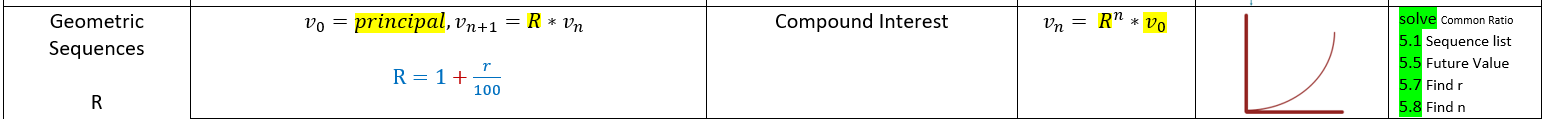 Modelling compound interest with a recurrence relation 1
CAS Notes solve
2. After 4 years, the investment will first exceed $2500
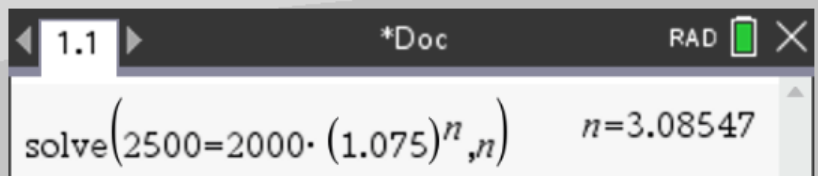 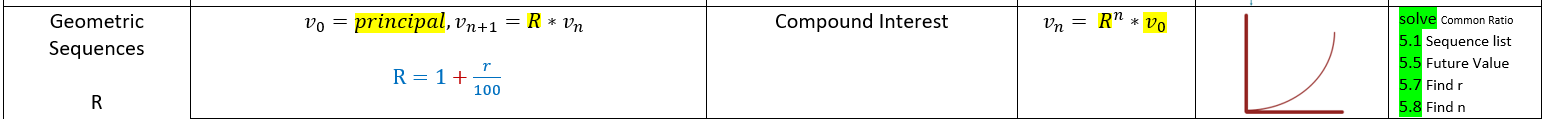 Modelling compound interest with a recurrence relation 1
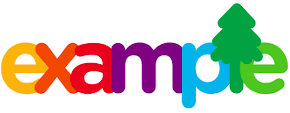 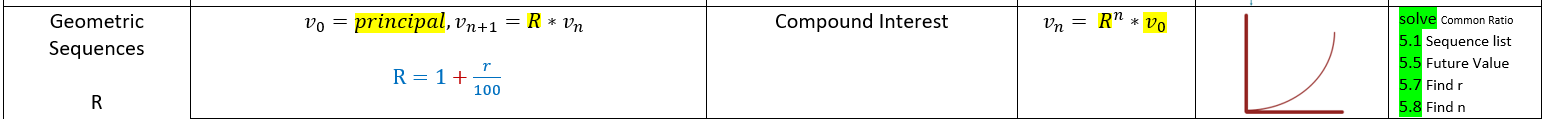 Compound interest with different compounding periods
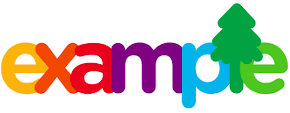 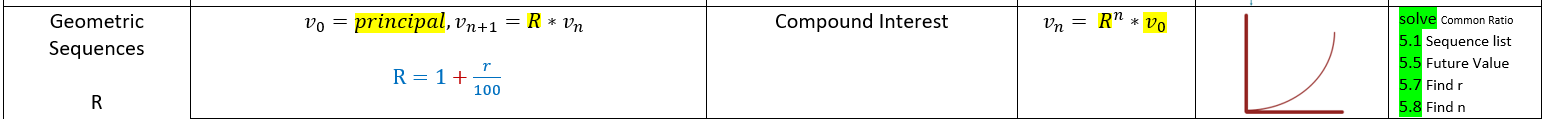 Compound interest with different compounding periods
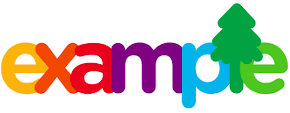 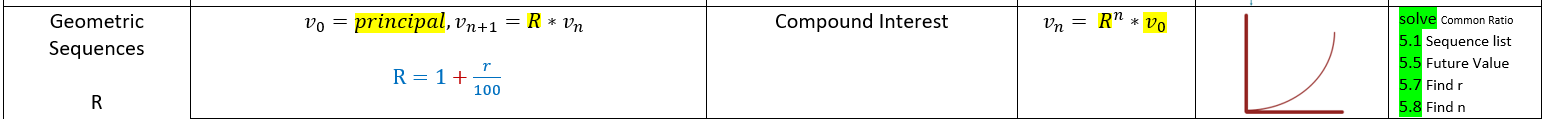 Compound interest with different compounding periods
A rule for individual terms of a geometric growth sequence
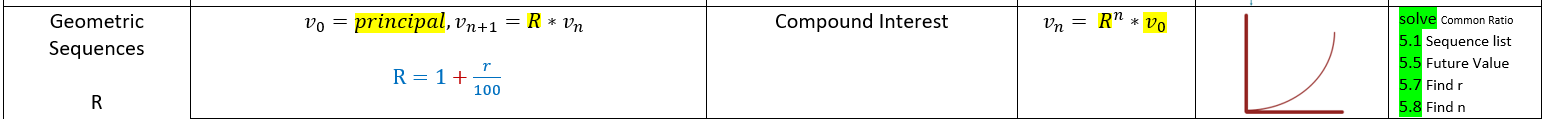 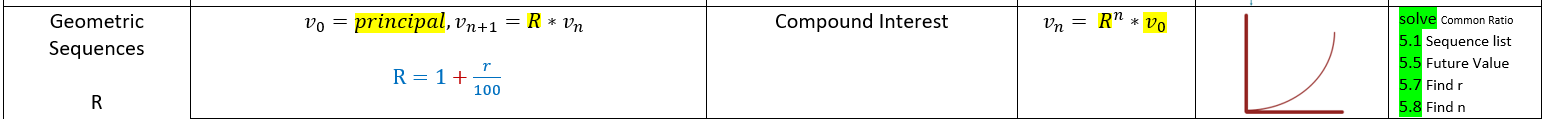 Using a rule to find the value of an investment
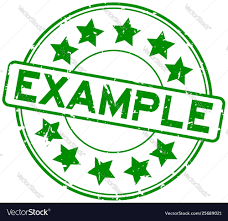 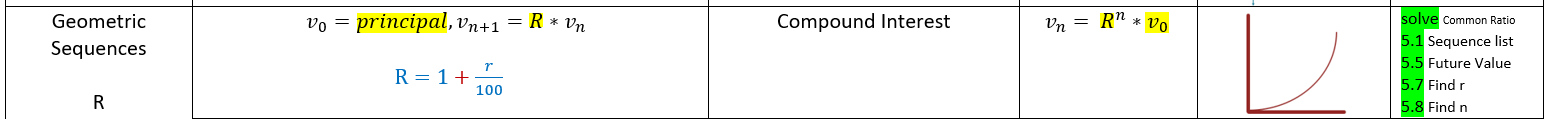 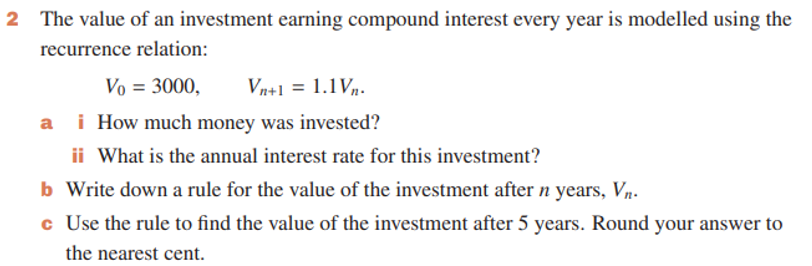